Mathematical Methods for Optimization of Adaptive Control Decisions under Risk with CCF and other Applicationsby Prof Dr Peter Lohmander
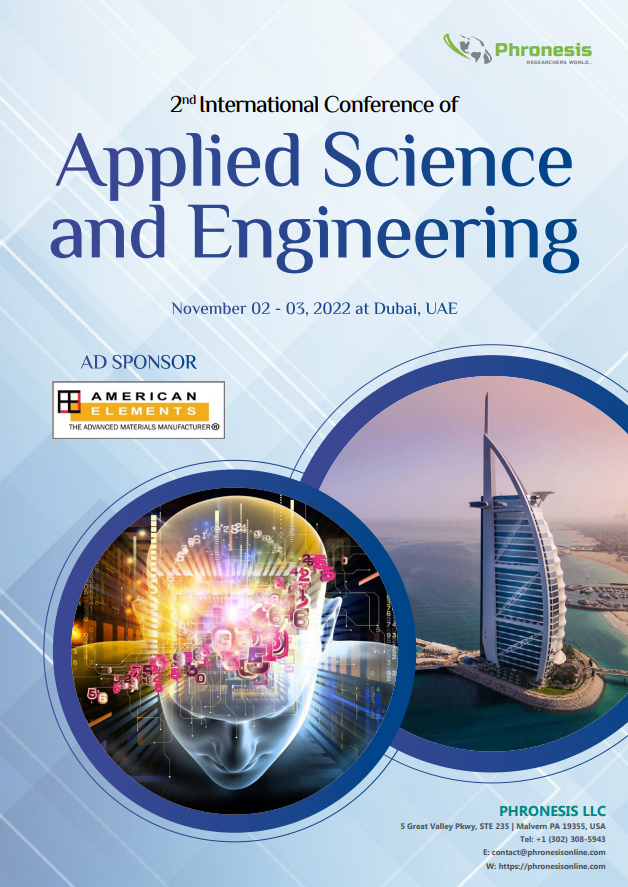 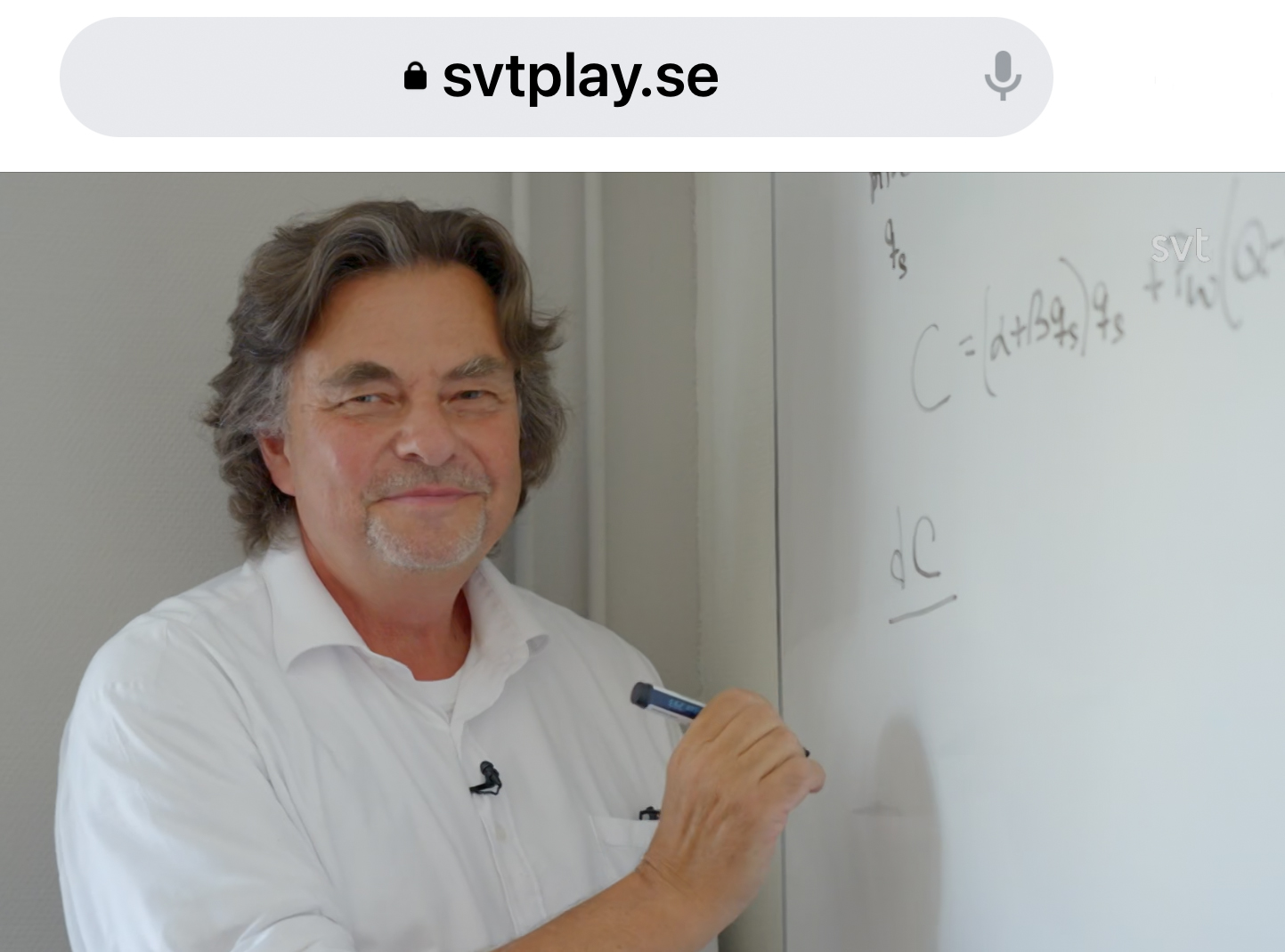 Peter@Lohmander.com
1
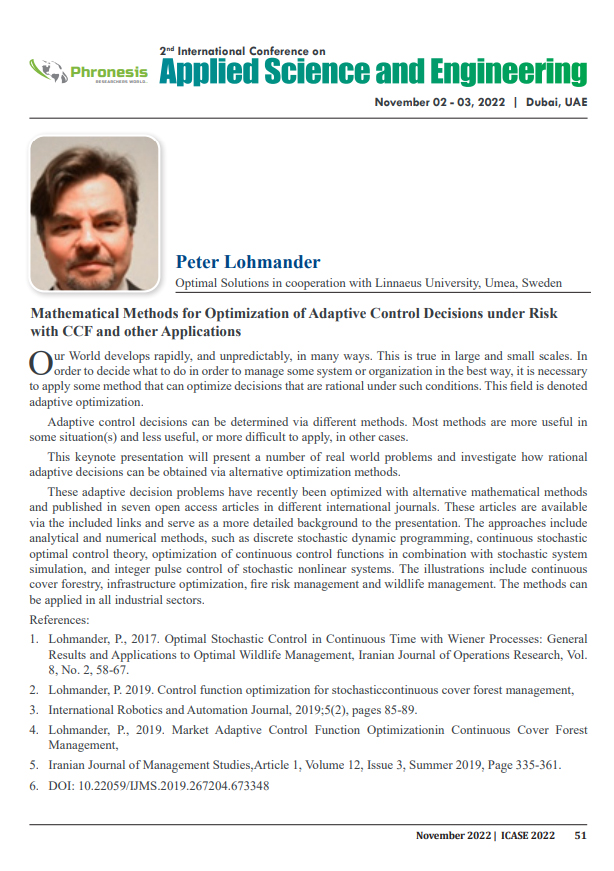 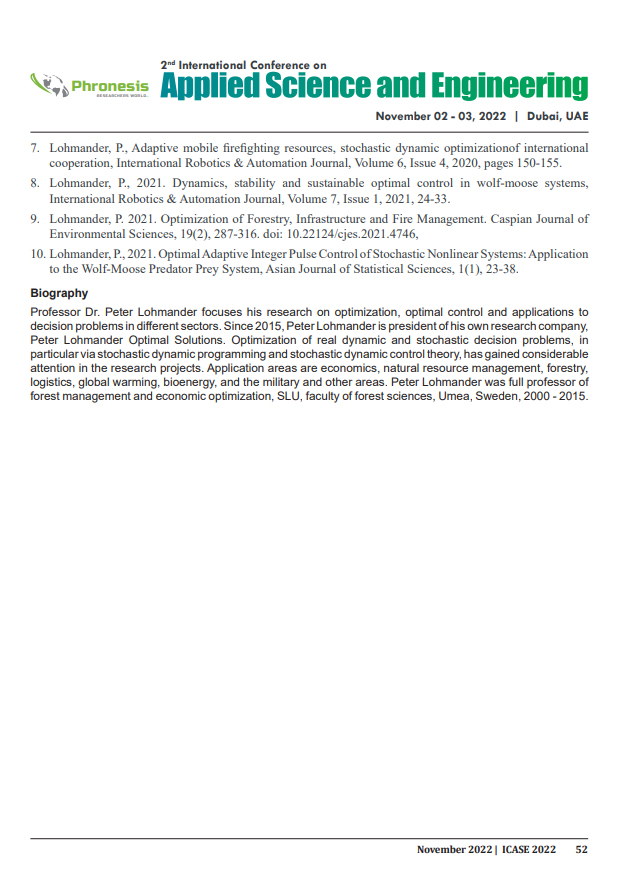 Updated references with links, 
next page.
2
Updated references with links:
[1] Lohmander, P., Optimal Stochastic Control in Continuous Time with Wiener Processes: General Results and Applications to Optimal Wildlife Management, Iranian Journal of Operations Research,Vol. 8, No. 2, 2017, pp. 58-67http://iors.ir/journal/article-1-541-en.pdfhttp://www.Lohmander.com/PL_IJOR_2017.pdf
[2] Lohmander, P., Control function optimization for stochastic continuous cover forest management, International Robotics and Automation Journal, 2019;5(2), pages 85-89.https://medcraveonline.com/IRATJ/IRATJ-05-00178.pdf
[3] Lohmander, P., Market Adaptive Control Function Optimization in Continuous Cover Forest Management, Iranian Journal of Management Studies, Article 1, Volume 12, Issue 3, Summer 2019, Page 335-361. DOI: 10.22059/IJMS.2019.267204.673348https://ijms.ut.ac.ir/article_71443.html
3
[4] Lohmander, P., Adaptive mobile firefighting resources, stochastic dynamic optimization of international cooperation, International Robotics & Automation Journal, Volume 6, Issue 4, 2020, pages 150-155.https://medcraveonline.com/IRATJ/IRATJ-06-00213.pdf
[5] Lohmander, P., Dynamics, stability and sustainable optimal control in wolf-moose systems, International Robotics & Automation Journal, Volume 7, Issue 1, 2021, pages 24-33.https://medcraveonline.com/IRATJ/IRATJ-07-00223.pdf
[6] Lohmander, P., Optimization of forestry, infrastructure and fire management, Caspian Journal of Environmental Sciences, Vol. 19 No. 2 pp. 287-316, 2021.https://cjes.guilan.ac.ir/article_4746_197fe867639c4cc5e317b63f9f9d370b.pdf
4
[7] Lohmander, P., Optimal Adaptive Integer Pulse Control of Stochastic Nonlinear Systems:Application to the Wolf-Moose Predator Prey System, Asian Journal of Statistical Sciences, 
1(1), 2021, pages 23-38. 
https://www.arfjournals.com/ajss/issue/105
[8] Lohmander, P., Fagerberg, N., Statistics and Mathematics of General Control Function Optimization for Continuous Cover Forestry, with a Swedish Case Study based on Picea abies, Asian Journal of Statistical Sciences, Vol. 2, No-1, (2022), pp. 01-35. 
https://www.arfjournals.com/ajss/issue/169
5
Our World develops rapidly, and unpredictably, in many ways.
 
This is true in large and small scales.
 
In order to decide what to do in order to manage some system or organization in the best way, it is necessary to apply some method that can optimize decisions that are rational under such conditions.
6
This field is denoted adaptive optimization.
 
Adaptive control decisions can be determined via different methods.

Most methods are more useful in some situation(s) and less useful, or more difficult to apply, in other cases.
7
This keynote presentation will present a number of real world problems and investigate how rational adaptive decisions can be obtained via alternative optimization methods.
 
These adaptive decision problems have recently been optimized with alternative mathematical methods and published in eight open access articles in different international journals.
 
These articles are available via the included links and serve as a more detailed background to the presentation.
8
The approaches include analytical and numerical methods, such as

Discrete stochastic dynamic programming.
 
Continuous stochastic optimal control theory.
 
Optimization of continuous control functions in combination with 
stochastic system simulation. 

Integer pulse control of stochastic nonlinear systems.
9
The illustrations include:

Continuous cover forestry. 
Infrastructure optimization. 
Fire risk management. 
Wildlife management. 

The methods can be applied in all industrial sectors
10
11
12
Analytical optimization of general function model
Lohmander, P., Optimization of forestry, infrastructure and fire management, Caspian Journal of Environmental Sciences, Vol. 19 No. 2 pp. 287-316, 2021.https://cjes.guilan.ac.ir/article_4746_197fe867639c4cc5e317b63f9f9d370b.pdf
13
Illustration of some sequences of equations:
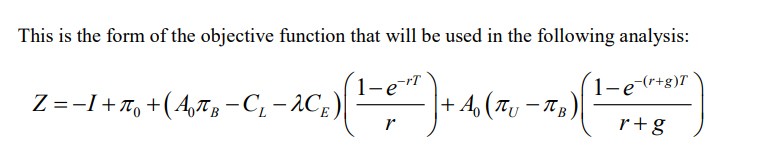 Expected total 
present value
Profit from forestry in forests 
that have not yet burned.
14
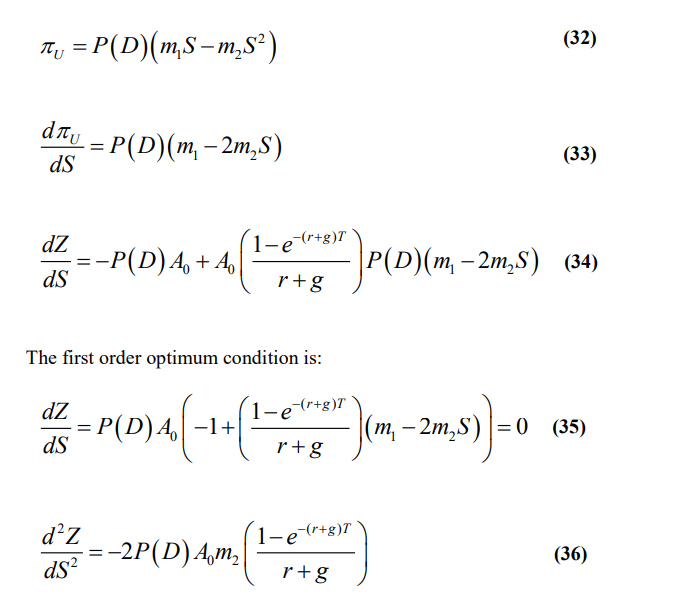 Stock 
level
in the 
forests
We want to select the stock level that maximizes the expected total present value.
< 0
(Second order
maximum condition)
15
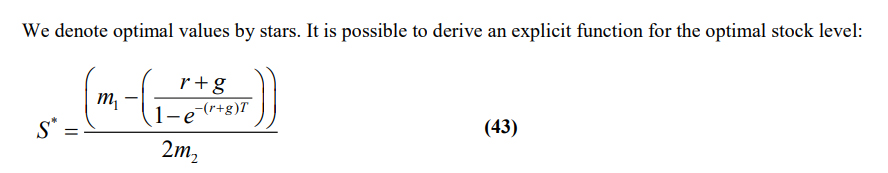 In the same way, many other continuous decision variables can be optimized.
(With several simultaneous decisions, the second order maximum conditions
become more complicated.)
16
Analytical optimization of dynamic system equilibrium
Lohmander, P., Dynamics, stability and sustainable optimal control in wolf-moose systems, International Robotics & Automation Journal, Volume 7, Issue 1, 2021, pages 24-33.
https://medcraveonline.com/IRATJ/IRATJ-07-00223.pdf
17
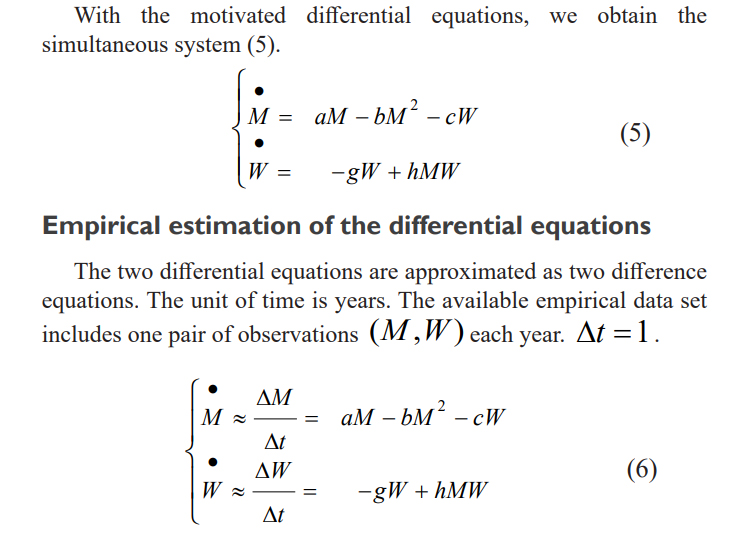 Moose
Wolf
18
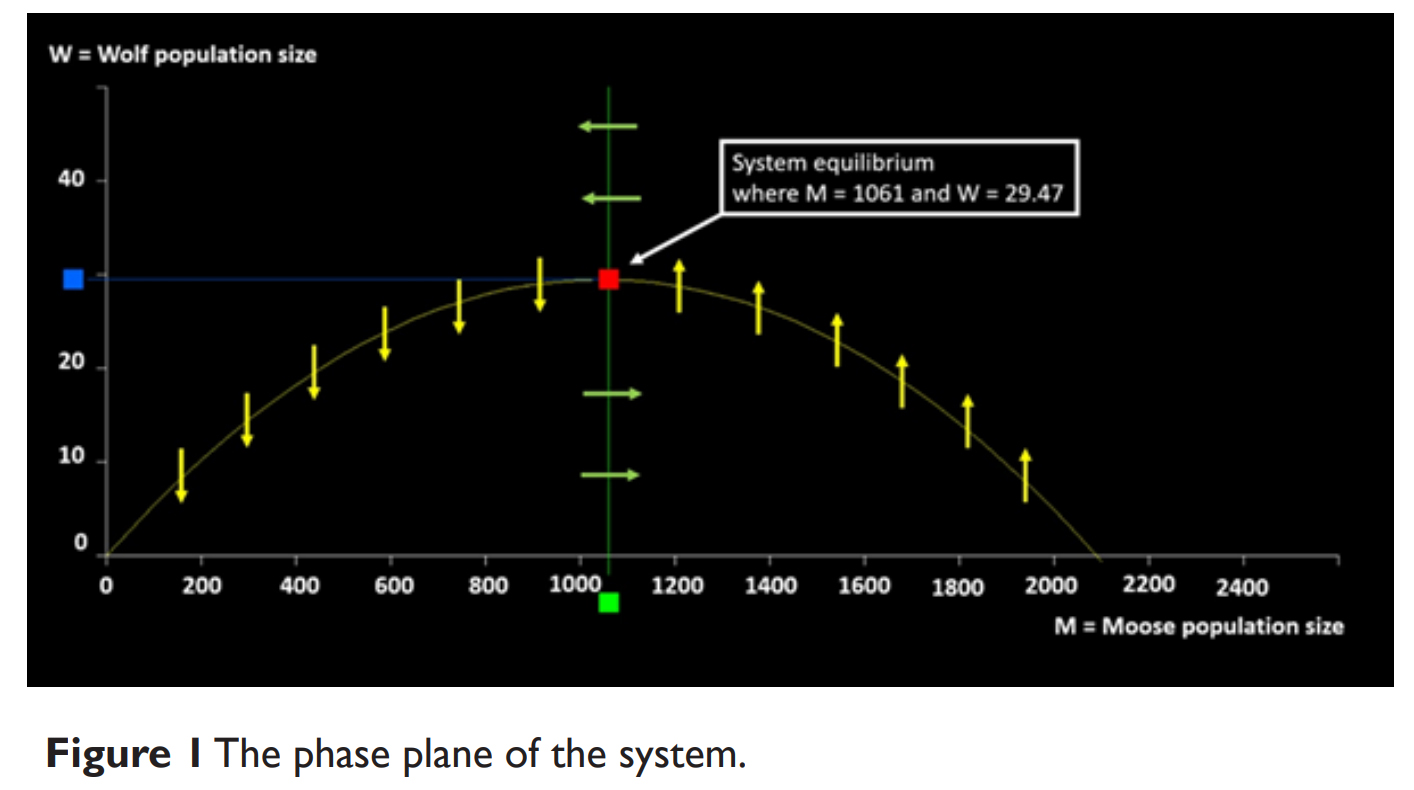 19
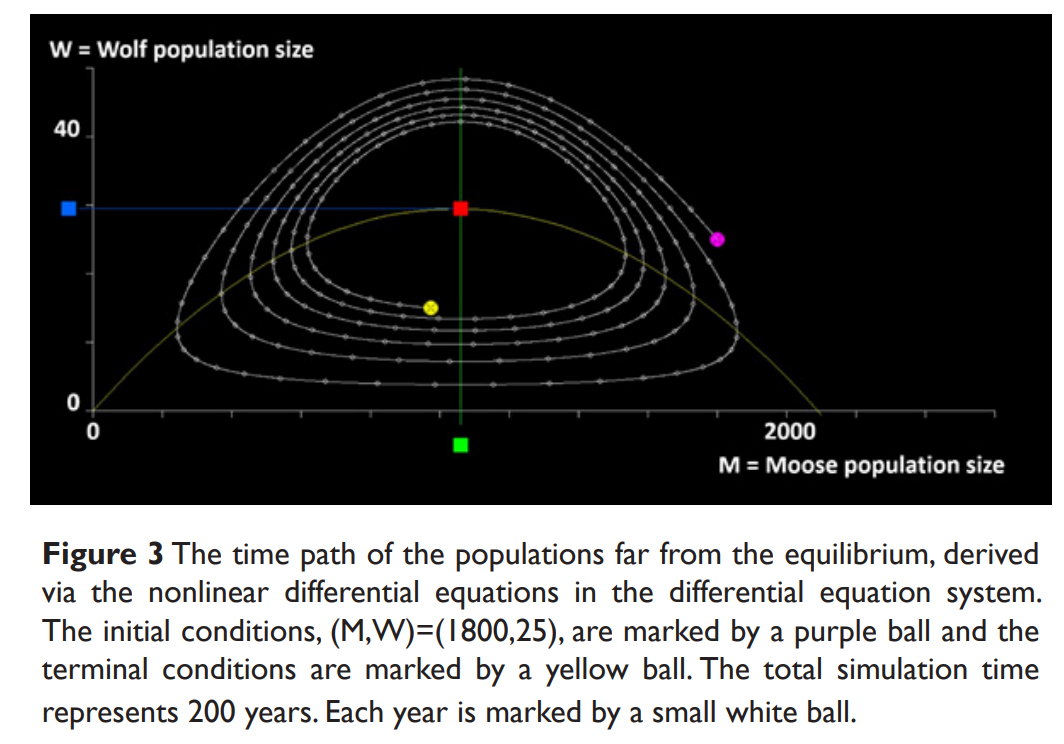 20
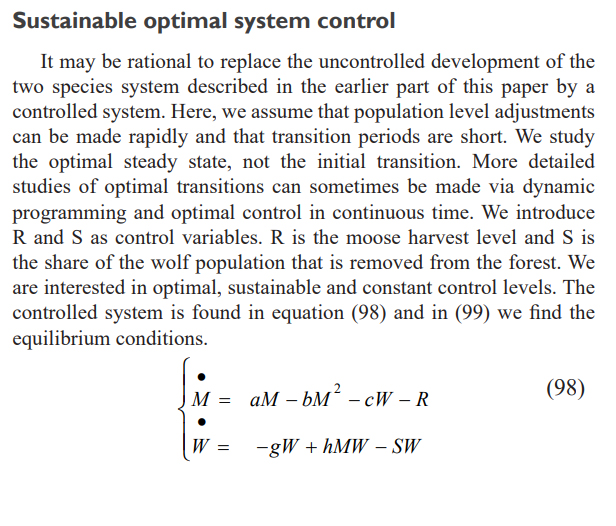 Optimal hunting 
level of moose
hunting level (share of population) of wolf
21
Optimal hunting level of moose
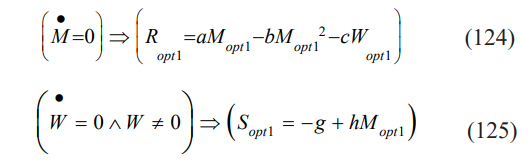 Functions of several 
parameters
Optimal hunting level (share of population) of wolf
22
Stochastic dynamic programming
Lohmander, P., Adaptive mobile firefighting resources, stochastic dynamic optimization of international cooperation, International Robotics & Automation Journal, Volume 6, Issue 4, 2020, pages 150-155.https://medcraveonline.com/IRATJ/IRATJ-06-00213.pdf
23
Average burned areas per year, in different countries
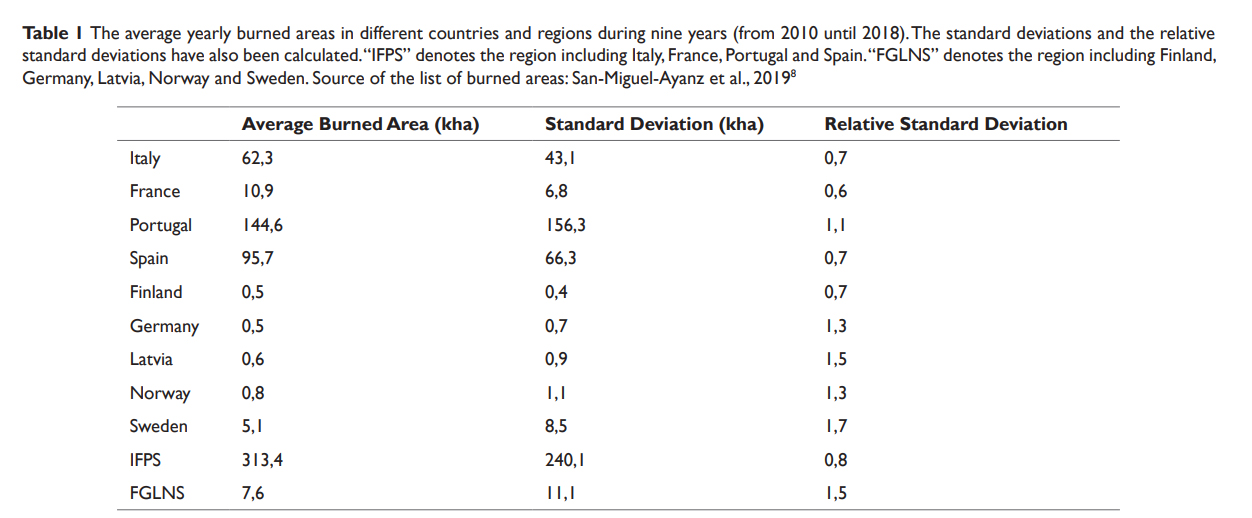 24
Correlations of burned areas per year, between different countries
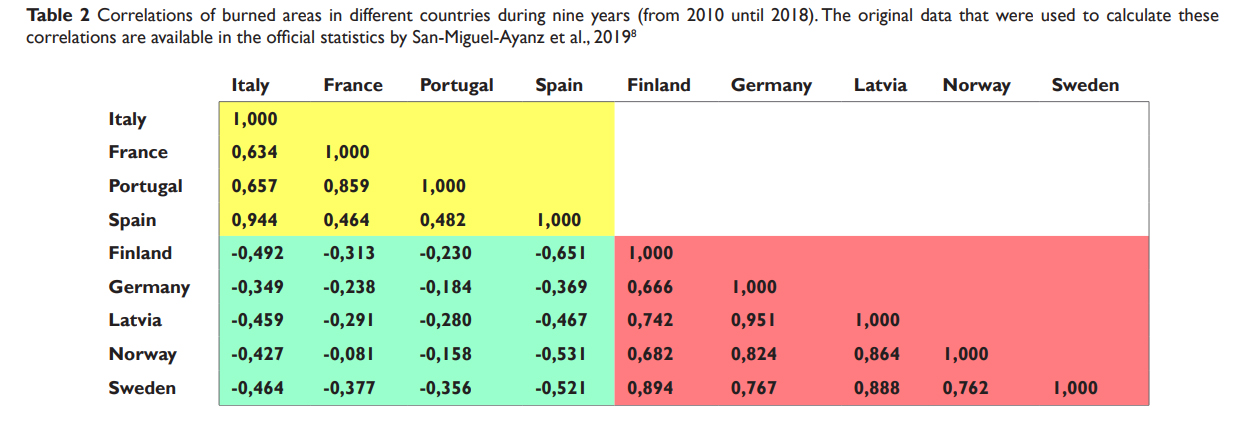 25
Stochastic dynamic programming determines how to optimally distribute water bombing air planes between countries
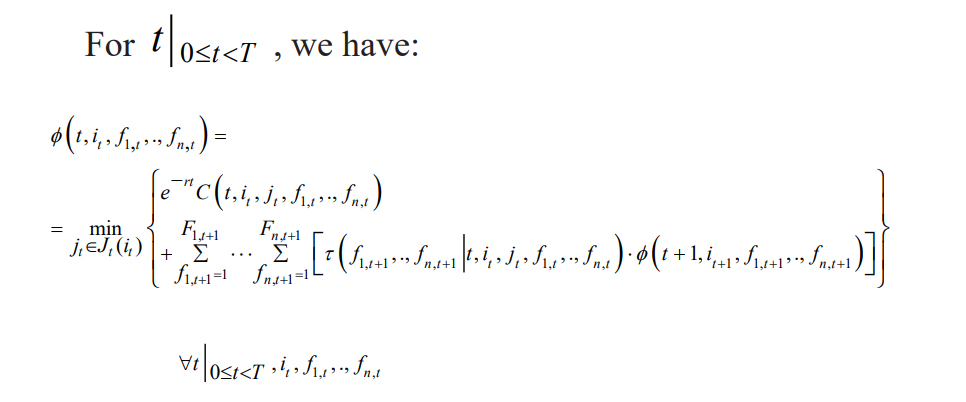 26
Stochastic optimal control theory, Stochastic differential equation etc.
Lohmander, P., Optimal Stochastic Control in Continuous Time with Wiener Processes: General Results and Applications to Optimal Wildlife Management, Iranian Journal of Operations Research, Vol. 8, No. 2, 2017, pp. 58-67http://iors.ir/journal/article-1-541-en.pdf
27
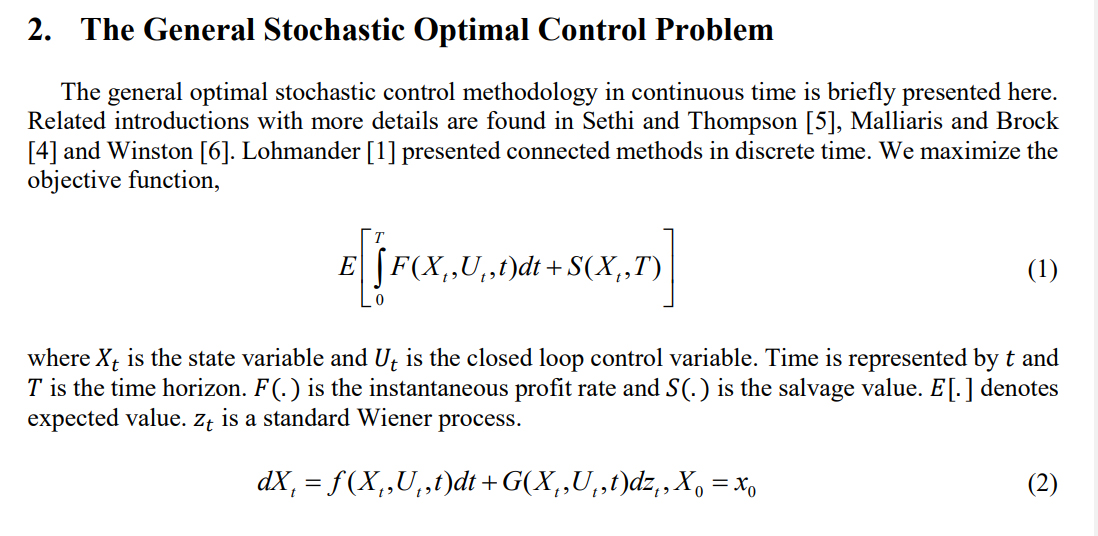 28
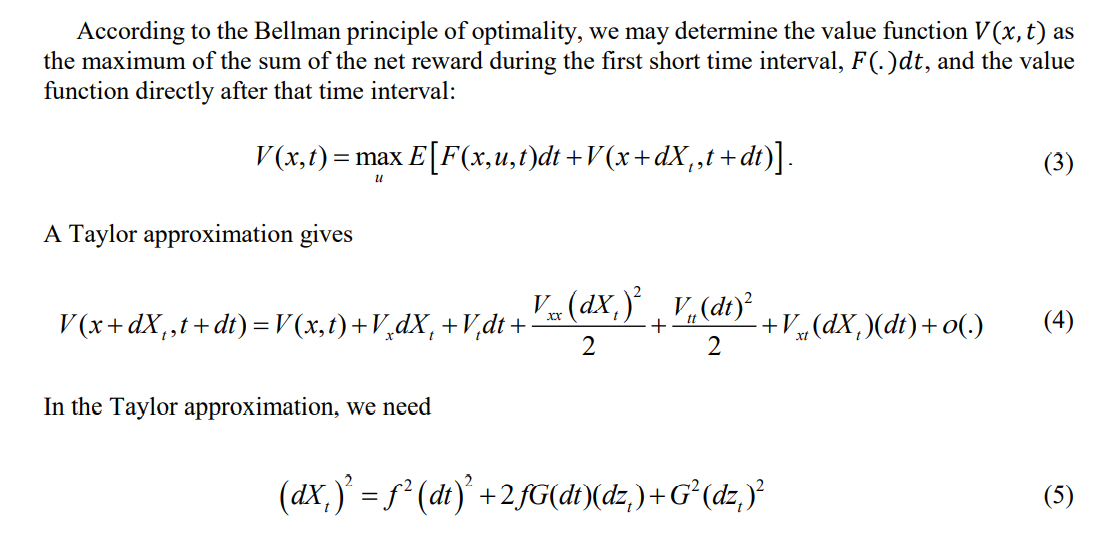 29
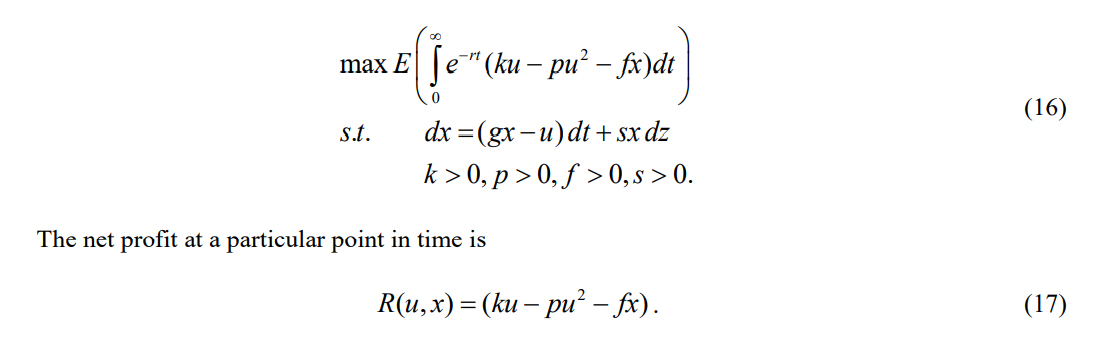 30
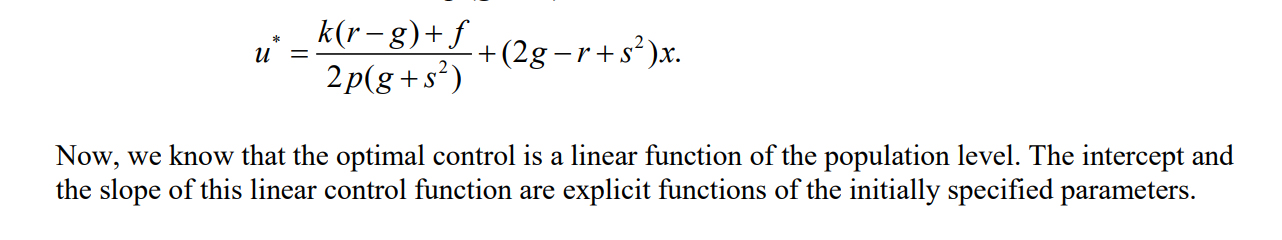 31
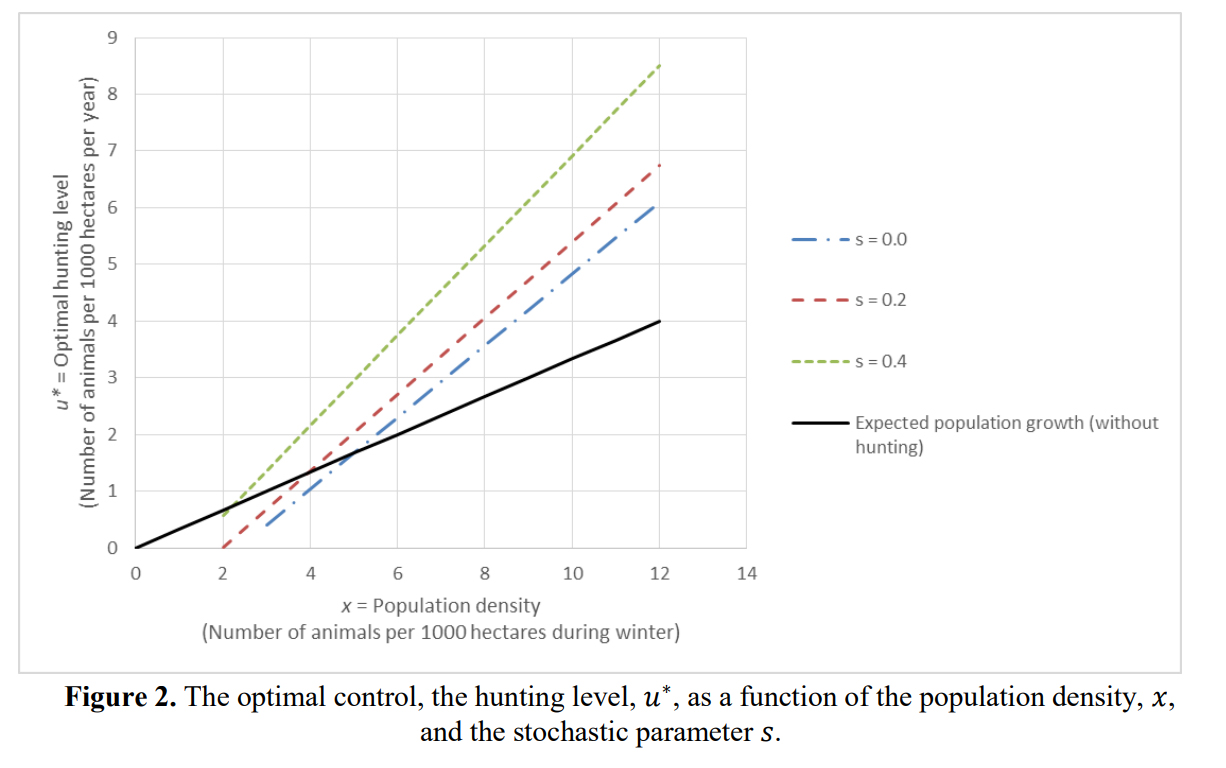 32
Stochastic simulation + Optimization of discrete control function parameters via enumeration
Lohmander, P., Optimal Adaptive Integer Pulse Control of Stochastic Nonlinear Systems: Application to the Wolf-Moose Predator Prey System, Asian Journal of Statistical Sciences, 1(1), 2021, pages 23-38. 
https://www.arfjournals.com/ajss/issue/105
33
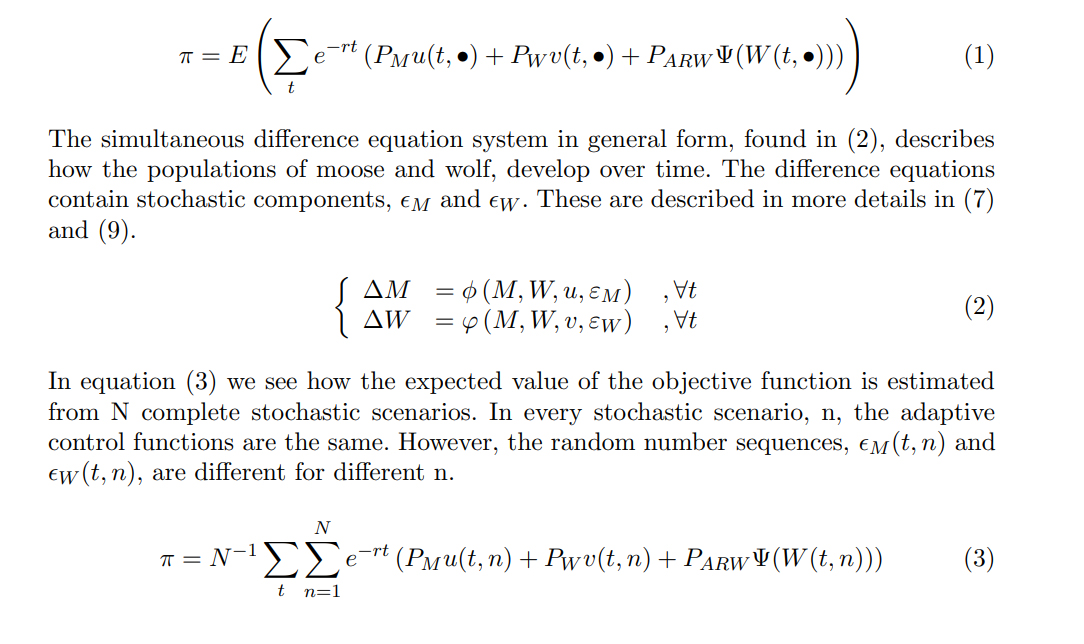 34
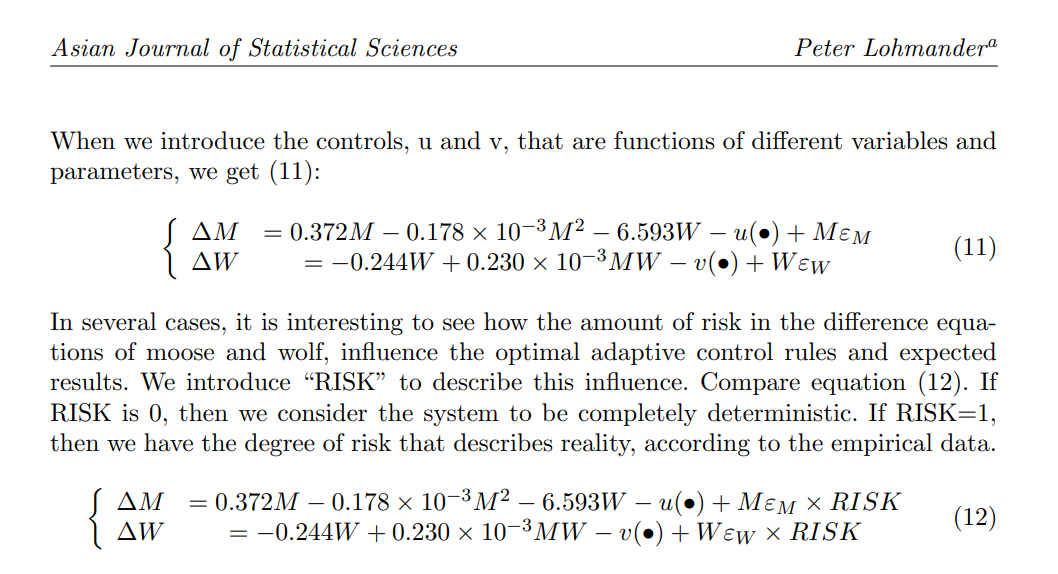 35
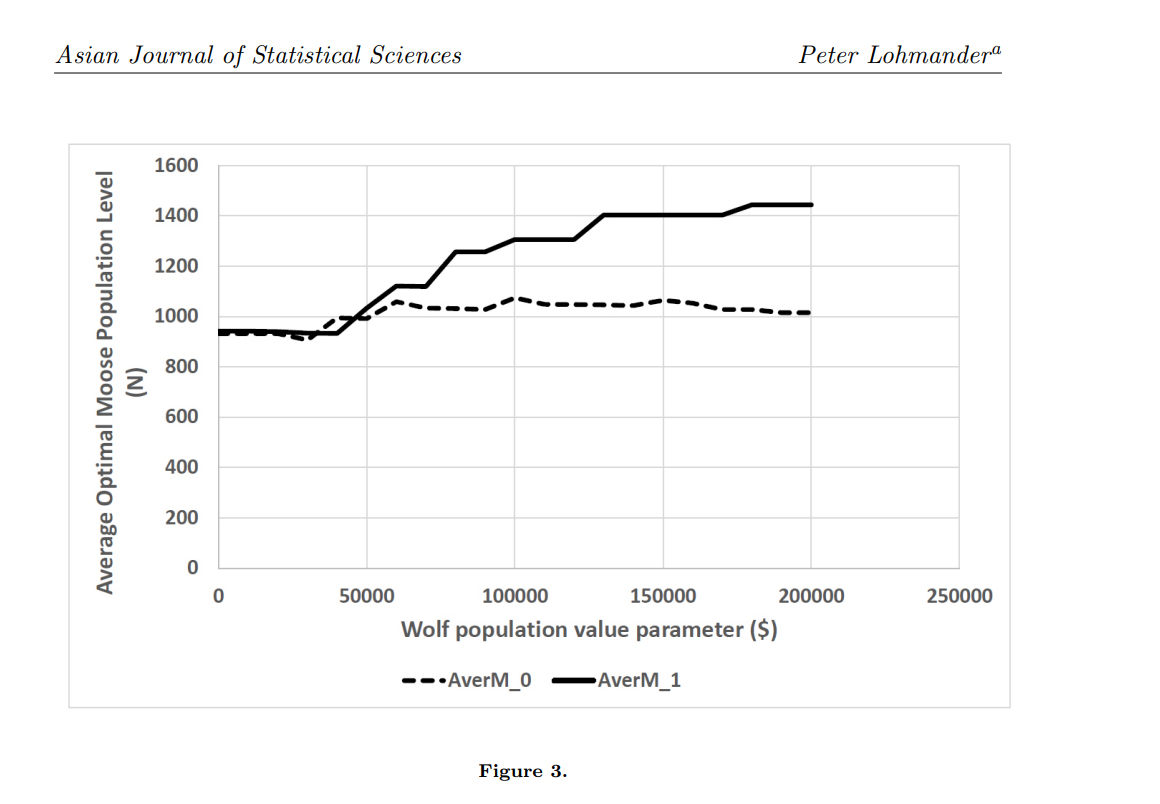 With risk
Without risk
36
Lohmander, P., Control function optimization for stochastic continuous cover forest management, International Robotics and Automation Journal, 2019;5(2), pages 85-89.https://medcraveonline.com/IRATJ/IRATJ-05-00178.pdf

Lohmander, P., Market Adaptive Control Function Optimization in Continuous Cover Forest Management, Iranian Journal of Management Studies, Article 1, Volume 12, Issue 3, Summer 2019, Page 335-361. DOI: 10.22059/IJMS.2019.267204.673348https://ijms.ut.ac.ir/article_71443.html

Lohmander, P., Fagerberg, N., Statistics and Mathematics of General Control Function Optimization for Continuous Cover Forestry, with a Swedish Case Study based on Picea abies, Asian Journal of Statistical Sciences, Vol. 2, No-1, (2022), pp. 01-35. 
https://www.arfjournals.com/ajss/issue/169
Stochastic simulation + Nonlinear approximation of objective function + Analytical optimization of control function  parameters
37
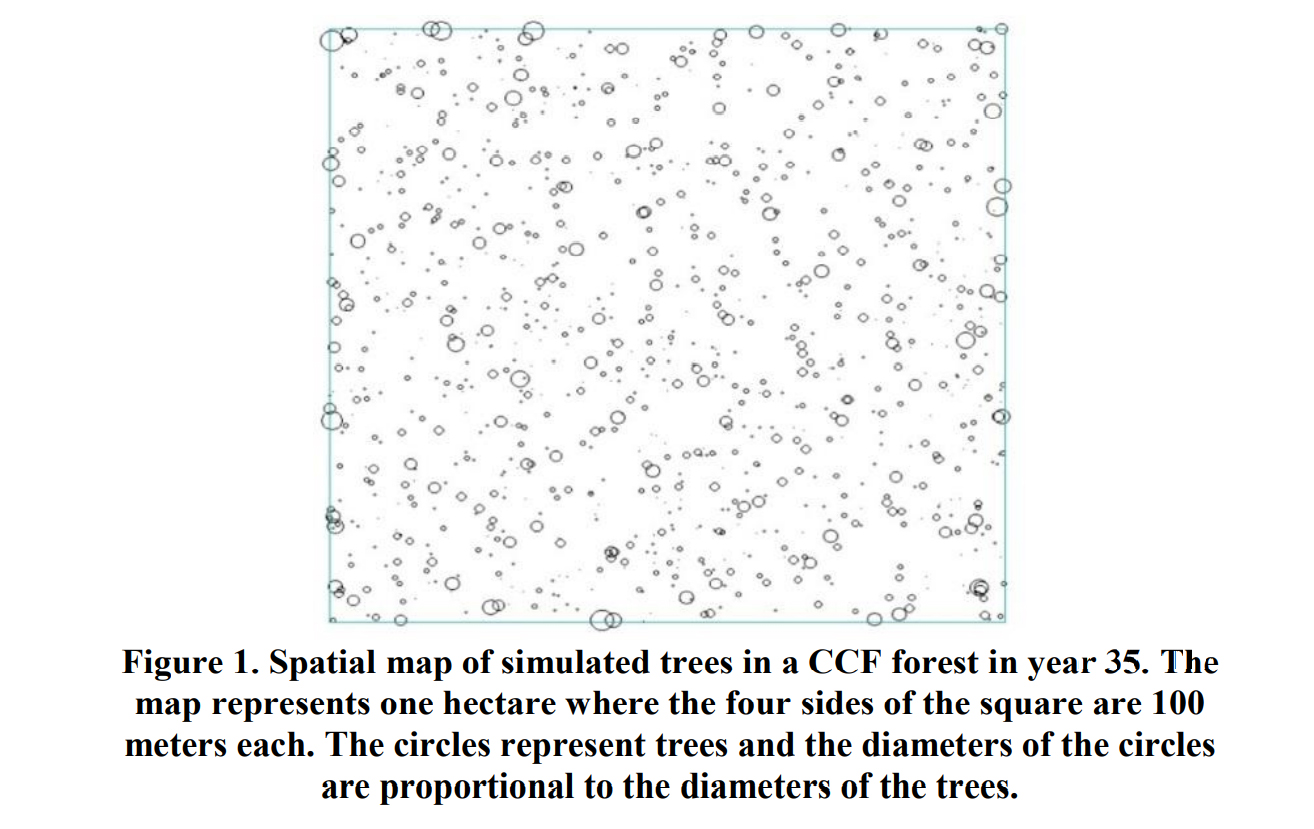 38
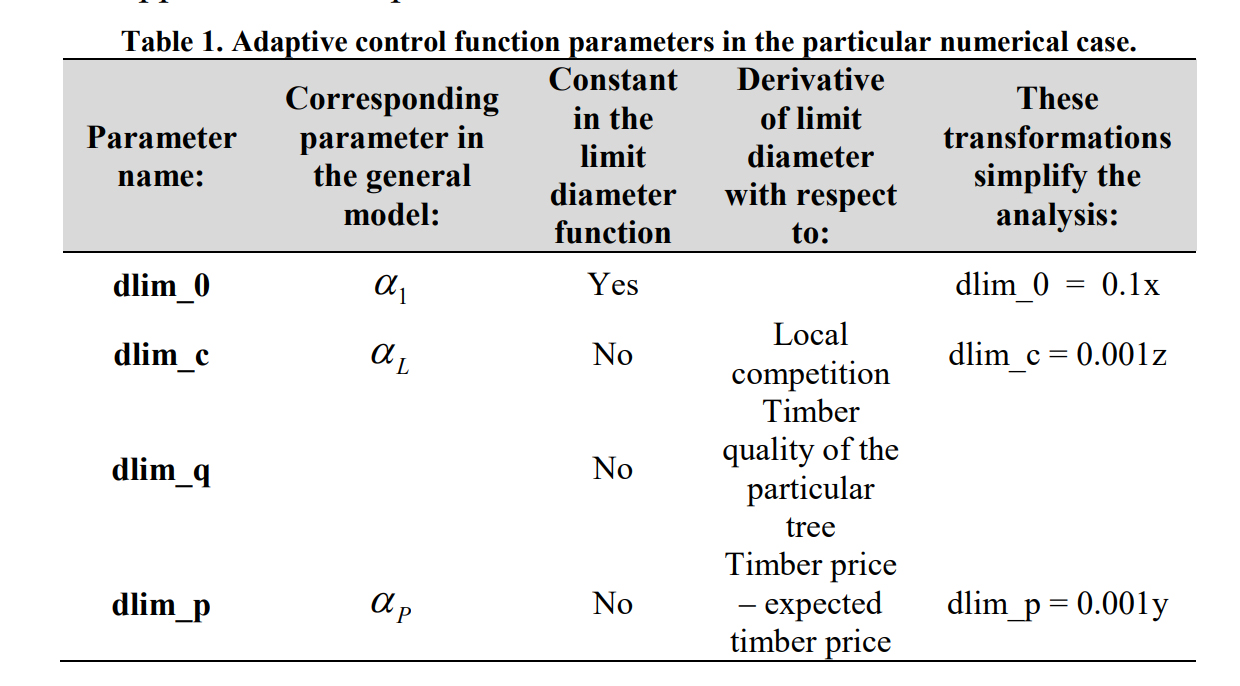 39
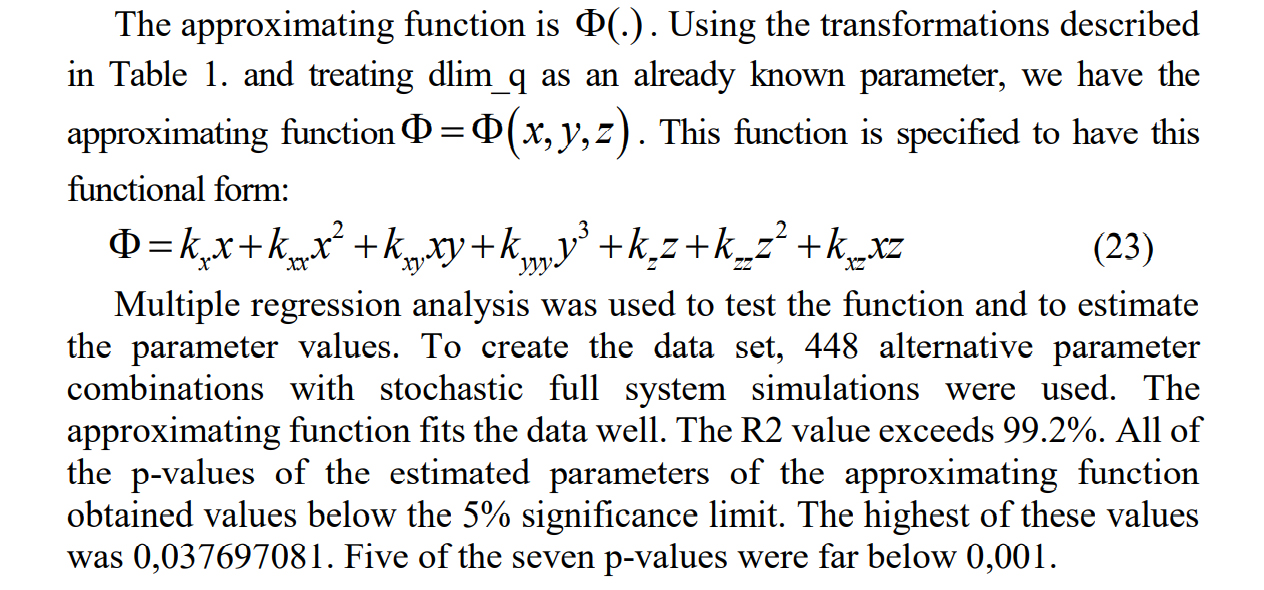 40
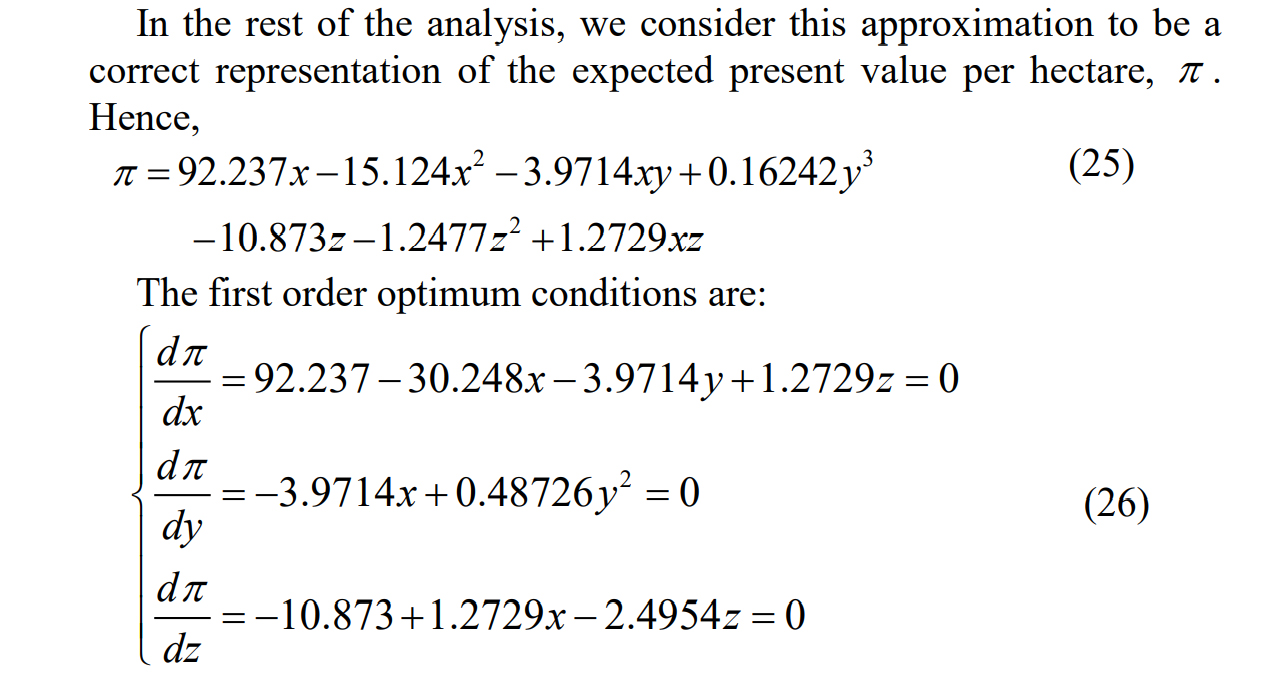 41
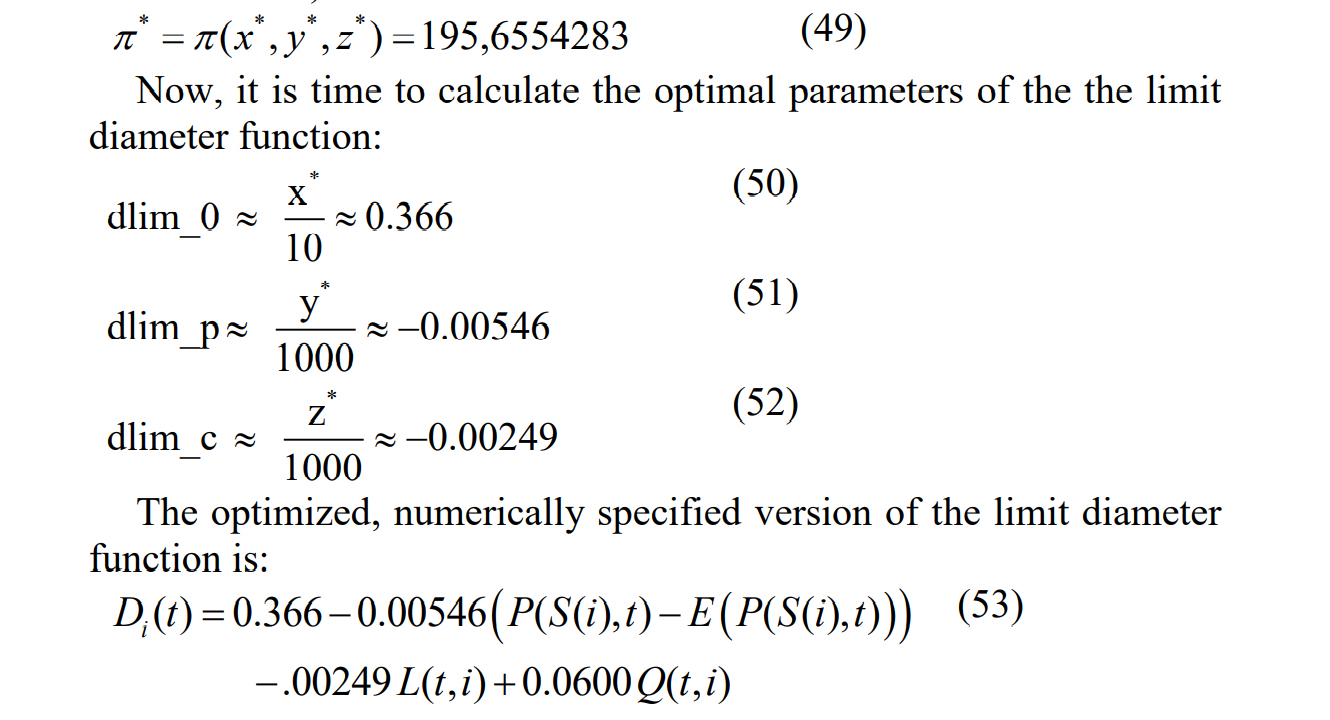 42
CONCLUSIONS
Our World develops rapidly, and unpredictably, in many ways.
 
This is true in large and small scales.
 
In order to decide what to do in order to manage some system or organization in the best way, it is necessary to apply some method that can optimize decisions that are rational under such conditions.
43
This field is denoted adaptive optimization.
 
Adaptive control decisions can be determined via different methods.

Most methods are more useful in some situation(s) and less useful, or more difficult to apply, in other cases.
44
Now, we have seen a number of real world problems and investigated how rational adaptive decisions could be obtained via alternative optimization methods.
 
These adaptive decision problems have recently been optimized with alternative mathematical methods and published in eight open access articles in different international journals.
 
These articles are available via the included links.

THANK YOU FOR YOUR TIME!
45
Mathematical Methods for Optimization of Adaptive Control Decisions under Risk with CCF and other Applicationsby Prof Dr Peter Lohmander
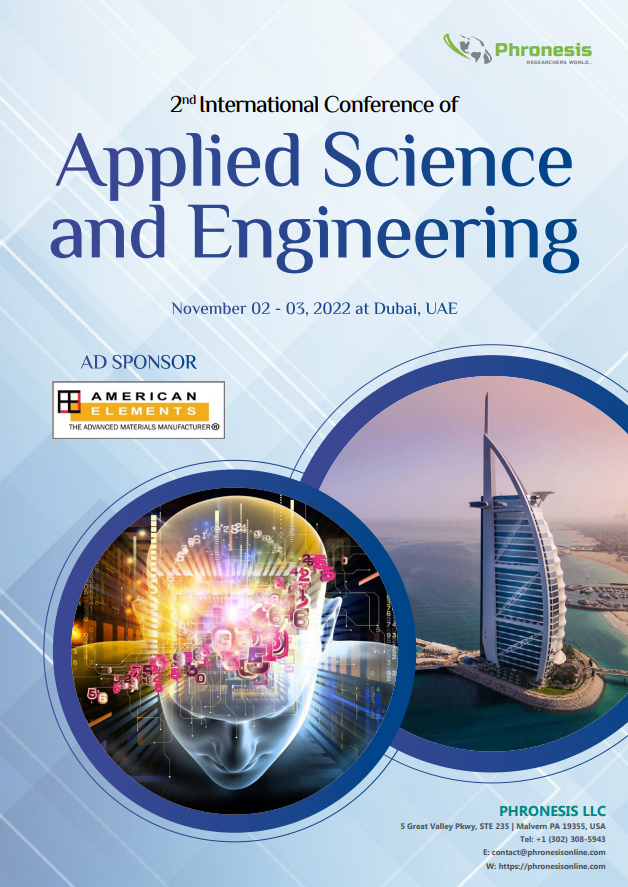 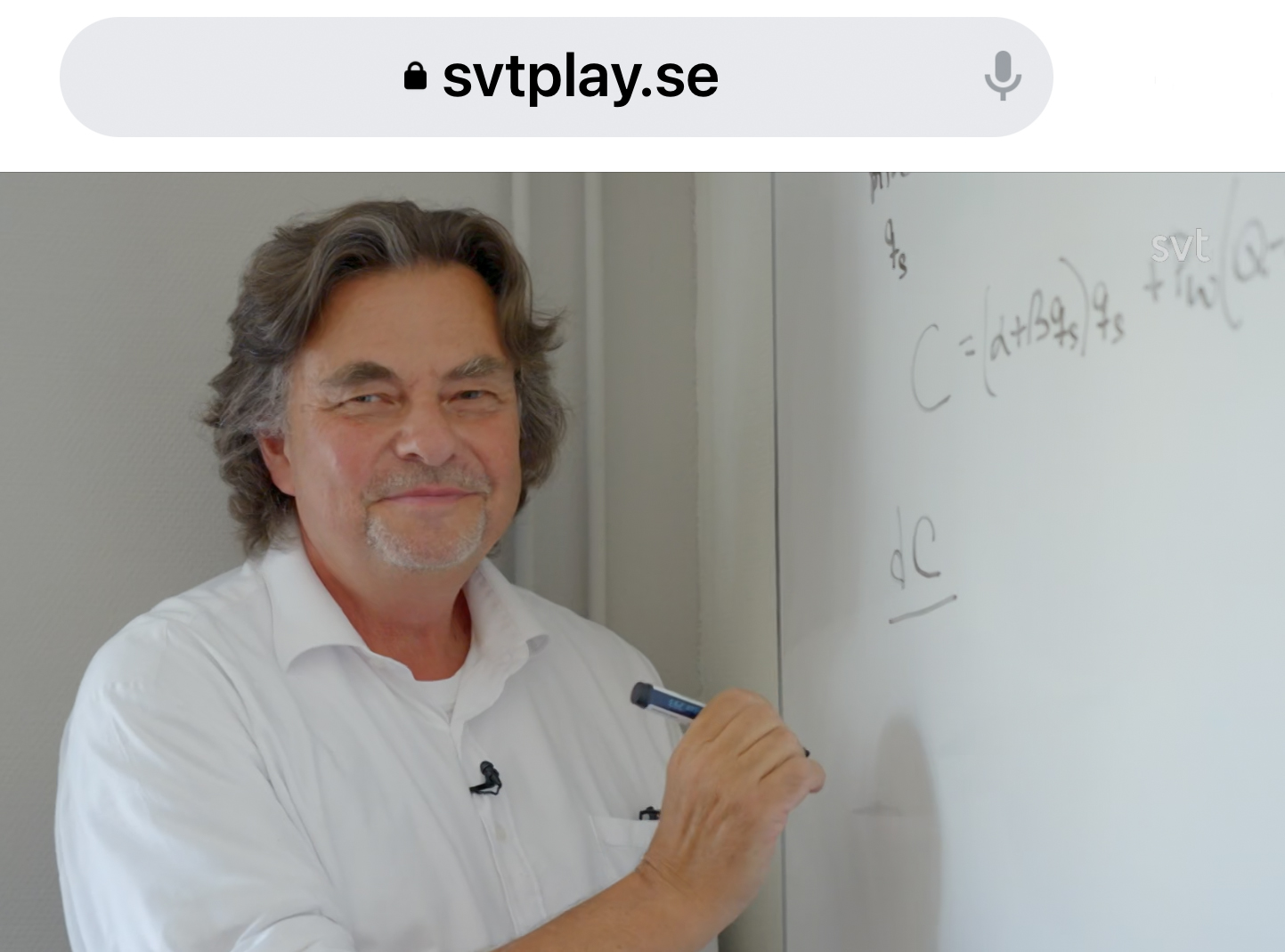 Peter@Lohmander.com
46